Finanční účetnictví 1				prezantace 6
Dr. Miroslava Čechová Závadská, BSc. MSc.
Téma
Dlouhodobá aktiva v účetnictví podnikatelských subjektů
Charakteristika a klasifikace dlouhodobého majetku
Dlouhodobý majetek je součástí aktiv, skládá se z:
	dlouhodobého hmotného majetku,
	dlouhodobého nehmotného majetku,
	dlouhodobého finančního majetku.

V rozvaze se dlouhodobý majetek vykazuje v položce B. Stálá aktiva. 
Aby byl majetek považován za dlouhodobý, musí být jeho doba použitelnosti delší než 1 rok.
Charakteristika a klasifikace dlouhodobého majetku
O dlouhodobém majetku účtuje účetní jednotka v účtové třídě 0. 
Kromě účtů pro jednotlivé druhy dlouhodobého majetku se zde nachází účtové skupiny pro účtování záloh na dlouhodobý majetek, pro oprávky a pro opravné položky. 

Mezi dlouhodobý nehmotný majetek, který se účtuje v účtové skupině 01, patří ocenitelná práva, software nebo goodwill. 

Doba použitelností je delší než 1 rok.
Charakteristika a klasifikace dlouhodobého majetku
K dlouhodobému hmotnému majetku patří dlouhodobý majetek odpisovaný (účtová skupina 02) a dlouhodobý majetek neodpisovaný (účtová skupina 03). 
Mezi odpisovaný majetek se řadí stavby, hmotné movité věci a soubory hmotných movitých věcí nebo pěstitelské celky trvalých porostů.
 Typickým příkladem dlouhodobého majetku v kategorii hmotný neodpisovaný jsou pozemky nebo umělecká díla a sbírky. 
Dlouhodobý finanční majetek (účtová skupina 06) obsahuje zejména účty, na kterých se sledují cenné papíry zakoupené za účelem dlouhodobého držení. Dále se zde vyskytují účty na zachycení zápůjček a úvěrů.
Oceňování
Dlouhodobý hmotný nebo nehmotný majetek se oceňuje v návaznosti na způsob nabytí: 
	pořizovací cenou,
	vlastními náklady,
	reprodukční pořizovací cenou.

Pořizovací cena se používá při úplatném způsobu pořízení. Zahrnuje cenu pořízení a doprovodné náklady. 
K doprovodným nákladům patří doprava, montáž, instalace, clo a pojistné. 
Součástí vstupní ceny majetku nemůže být např. jeho oprava, údržba nebo náklady spojené na zaškolení pracovníků.
Oceňování
Pokud si účetní jednotka vyrábí majetek sama, použije k ocenění vlastní náklady. 

Spadají sem přímé i nepřímé náklady  související s výrobou majetku. 

Dlouhodobý majetek nabytý bezplatně nebo dlouhodobý majetek, který nebyl v účetnictví zachycen a je nově zjištěn se oceňuje reprodukční pořizovací cenou. 
Jedná se o cenu, za kterou byl majetek pořízen v době, kdy se o něm účtuje.
Pořízení dlouhodobého majetku
Dlouhodobý majetek může účetní jednotka pořídit různými způsoby, např.:

	koupí,
	vytvořením ve vlastní režii (ve vlastní činnosti),
    darem.
Pořízení koupí
Pořízení dlouhodobého hmotného nebo nehmotného majetku nákupem znázorňuje Obr. 18 zobrazen dále. 
Pořízení dlouhodobého majetku se projeví na straně MD zvýšením stavu aktiv (v účtové skupině 04 – Nedokončený dlouhodobý hmotný a nehmotný majetek) oproti snížení stavu peněžních aktiv v hotovosti (je-li zakoupený majetek ihned zaplacen) nebo zvýšení stavu závazků z obchodních vztahů (je-li zakoupen majetek na fakturu) na straně D. 
Na obdobném principu se zachytí doprovodné náklady spojené s daným majetkem.
Pořízení koupí
Zařazení majetku do používání (užívání) se zachytí jako zvýšení stavu aktiv ve skupině 01, 02 nebo 03 dle typu dlouhodobého majetku na straně MD oproti snížení zůstatku v účtové skupině 04 – Nedokončený dlouhodobý hmotný a nehmotný majetek na straně D.
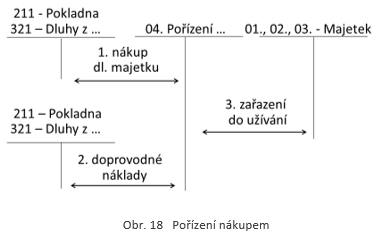 Vytvoření ve vlastní režii
Vstupní cena dlouhodobého majetku vstupuje do nákladů postupně formou účetních odpisů. 
V případě vytvoření dlouhodobého hmotného nebo nehmotného majetku ve vlastní režii vznikají účetní jednotce náklady, které je nutné aktivovat s využitím účtů v účtové skupině 58 – Změna stavu zásob vlastní činnosti a aktivace. 
Aktivací těchto nákladů spojených s vytvořením dlouhodobého majetku se eliminují již vzniklé náklady. 
Nedochází tak ke dvojímu vykázání v nákladech a je zajištěno, že vstupní cena majetku do nákladů vstupuje až okamžikem odpisů.
Bezplatné nabytí majetku
Získá-li účetní jednotka majetek bezplatně – darem zachytí jej ve svém účetnictví v aktivech na straně MD příslušného účtu dlouhodobého majetku. 

Současně dochází ke vzniku výnosu v účtové skupině 64 – Provozní výnosy na straně D.
Odpisy
Účetním vyjádřením opotřebení dlouhodobého majetku jsou odpisy.
 Dlouhodobý majetek je používán déle než 1 rok, proto není možné zachytit celou částku do nákladů v jednom účetním období . 
Při výpočtu odpisů si účetní jednotka sestaví odpisový plán, při jeho tvorbě vychází od očekávané doby, po kterou bude majetek používat (časové odpisy) nebo z očekávaného výkonu (výkonové odpisy). 
Majetek se zpravidla odpisuje jako celek. 
Česká účetní legislativa  umožňuje v kontextu účetních odpisů použít také tzv. komponentní odpisování  nebo zohlednění zbytkové hodnoty .
Odpisy
Účetní zachycení účetních odpisů je uvedeno na Obr. 19. 
Odpis je nákladem zachyceným na straně MD příslušného syntetického účtu účtové skupiny 55 – Odpisy, rezervy, komplexní náklady příštích období a opravné položky v provozní oblasti se souvztažným zápisem na straně D účtu z účtové skupiny 07 – Oprávky k dlouhodobému nehmotnému majetku nebo skupiny 08 – Oprávky k dlouhodobému hmotnému majetku dle konkrétního druhu majetku.
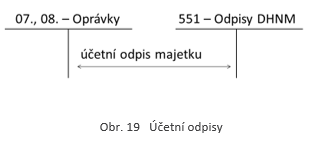 Odpisy
Účetní odpis je pouze účetním nákladem. 

Při výpočtu daňové povinnosti účetní jednotky na konci zdaňovacího období je důležité mít informace nejen o částce účetních odpisů, ale i o výši odpisů daňových .
Vyřazení dlouhodobého majetku
Dlouhodobý majetek může účetní jednotka vyřazovat z různých důvodů, např.:
	prodeje,
	škody,
	darování,
	technické zastaralosti (likvidace),
	vkladu,
	převedení z podnikání do osobního užívání.
Vyřazení dlouhodobého majetku
Při vyřazení dlouhodobého majetku se jeho vyřazení zaúčtujte ve vstupní ceně majetku. 
To se projeví snížením zůstatku účtu dlouhodobého majetku na straně D (účtová skupina 01, 02) oproti účtu oprávek na straně MD (účtová skupina 07, 08). 
Zaúčtováním účetního případu v Obr. 20 dochází ke snížení hodnoty brutto (hrubá hodnota) i korekce ve výkazu rozvahy.
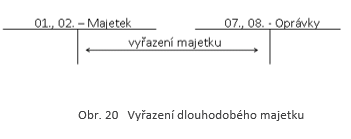 Vyřazení dlouhodobého majetku
Není-li zůstatková cena majetku, nulová, je před vlastním vyřazení majetku nezbytné doúčtovat tuto zůstatkovou cenu,

   
                                       Zůstatková cena = vstupní cena – oprávky
	                                                     
Volba účtu pro doúčtování zůstatkové ceny se odvíjí od důvodu, proč je dlouhodobý majetek vyřazován.
Vyřazení z důvodu prodeje
Dochází-li k vyřazení dlouhodobého majetku z důvodu prodeje, zaúčtuje se zůstatková cena takového majetku jako náklad prostřednictvím účtové skupiny 54 – Jiné provozní náklady na straně MD se souvztažným zápisem na účtu oprávek v účtové skupině 07, resp. 08 dle druhu dlouhodobého majetku na straně D. 
Jak vyplývá z Obr. 21, je následujícím krokem vyřazení majetku ve vstupní ceně.
Vyřazení z důvodu prodeje
Prodej dlouhodobého majetku bude pro účetní jednotku výnosem účtovaným ve skupině 64 – Jiné provozní výnosy na straně D oproti zvýšení stavu peněžní hotovosti  nebo pohledávky  na straně MD. 
Výsledek hospodaření z prodeje se zjistí jako rozdíl obratu výnosového a nákladového účtu.
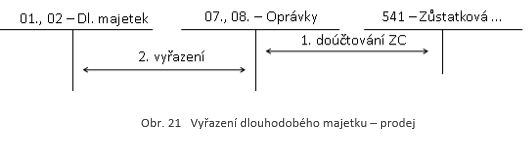 Vyřazení z důvodu škody
Zůstatková cena majetku, který je poškozen, se stejně jako v předcházejícím případě zachytí do nákladů prostřednictvím účtu ve skupině 54 – Jiné provozní náklady na straně MD. 
Na straně D se hodnota aktiv bude snižovat nepřímo s využitím účtů oprávek v účtové skupině 07, resp. 08.
Vyřazení z důvodu škody
Na Obr. 22 je k doúčtování zůstatkové ceny použit účet 549 - Manka a škody, který ale není ve všech případech daňově uznatelným nákladem.
Dochází-li ke škodě z důvodu živelné pohromy nebo je tato škoda způsobena neznámým pachatelem , je nákladový účet dle právního předpisu  upravující daňovou uznatelnost nákladů, v plné výši daňově uznatelný. 
V ostatních případech je účet daňově uznatelný jen do výše náhrady škody. 
Jelikož je škoda nákladem, je náhrada škody pro účetní jednotku výnosem.
Vyřazení z důvodu škody
Vyřazení z důvodu darování
Daruje-li účetní jednotka majetek, který zatím není odepsán, bude doúčtování zůstatkové ceny zachyceno jako daňově neuznatelný náklad s použitím příslušného účtu ve skupině 54 – Jiné provozní náklady, jak vyplývá z Obr. 23.
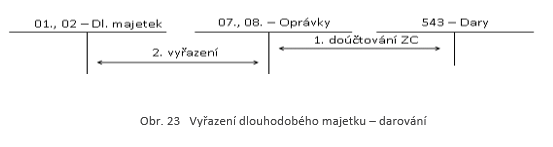 Vyřazení z důvodu darování
Účet pro dary je daňově neuznatelným nákladem, přesto má účetní jednotka pomocí darů možnost, jak základ daně optimalizovat.
Vyřazení z důvodu likvidace
Vyřazení majetku z důvodu likvidace je v případě, že majetek není zcela odepsán nákladem v účtové skupině 55 – Odpisy, rezervy, komplexní náklady příštích období a opravné položky.
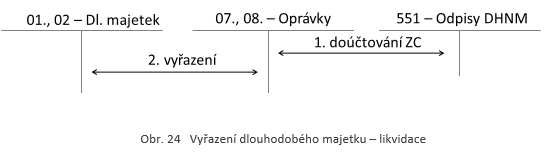 Opravné položky
Opravné položky se tvoří, dochází-li k dočasnému snížení hodnoty majetku. 
Tvorba opravné položky se účtuje jako náklad v účtové skupině 55 – Odpisy, rezervy, komplexní náklady příštích období a opravné položky na straně MD oproti účtové skupině 09 – Opravné položky k dlouhodobému majetku na straně D.
Opravné položky
V účetním výkazu rozvahy má tvorba opravné položky dopad na sloupec „korekce“, kde se zachycují oprávky (které trvale snižují hodnotu majetku) a opravné položky. 

„Brutto“ hodnota není tvorbou ani zrušením opravné položky v rozvaze ovlivněna. 
Pominou-li důvody, které vedly k dočasnému snížení hodnoty, opravná položka se zruší. 
Na zvýšení hodnoty opravnou položku nelze tvořit. 
Opravné položky k dlouhodobému majetku nemají daňový dopad na účetní jednotku, tzn., že tvorba není daňově uznatelným nákladem .
Testové otázky k tématu
Odpověď k testovým otázkám
Případová studie
Účetní jednotka Alfa, s.r.o. je neplátcem DPH. 
V průběhu účetního období zaznamenala následující účetní případy týkající se dlouhodobého majetku. Zaúčtuje uvedené účetní případy.
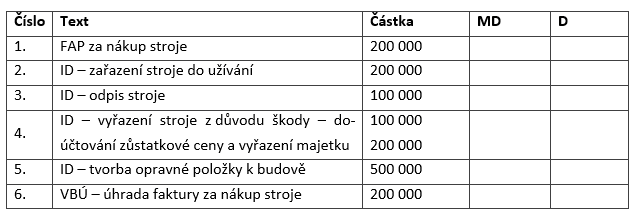 Případová studie- výsledek
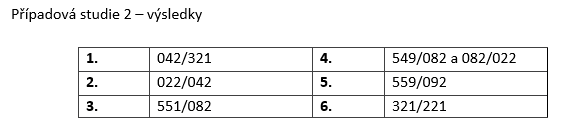 Případová studie- výsledek
Otázky k zopakovaní tématu
1.	Uveďte příklady dlouhodobého hmotného majetku.
2.	Charakterizujte účetní zachycení pořízení dlouhodobého majetku 	na 	dodavatelskou (závazkovou) fakturu. 
3.	Jaké znáte důvody k vyřazení dlouhodobého majetku?
4.	Jak se účetně postupuje v případě, že se vyřazuje dlouhodobý 	majetek, který není odepsán? 
5.	Jsou účetní odpisy daňově uznatelným nákladem? 
6.	Je možné účtovat o opravné položce, dojde-li ke zvýšení hodnoty 	majetku?